This can't be a counterexample, can it?
Alternating Series Remainder Theorem
And an AP Question from 1998...
Chris T.
The question and solution
from 1998
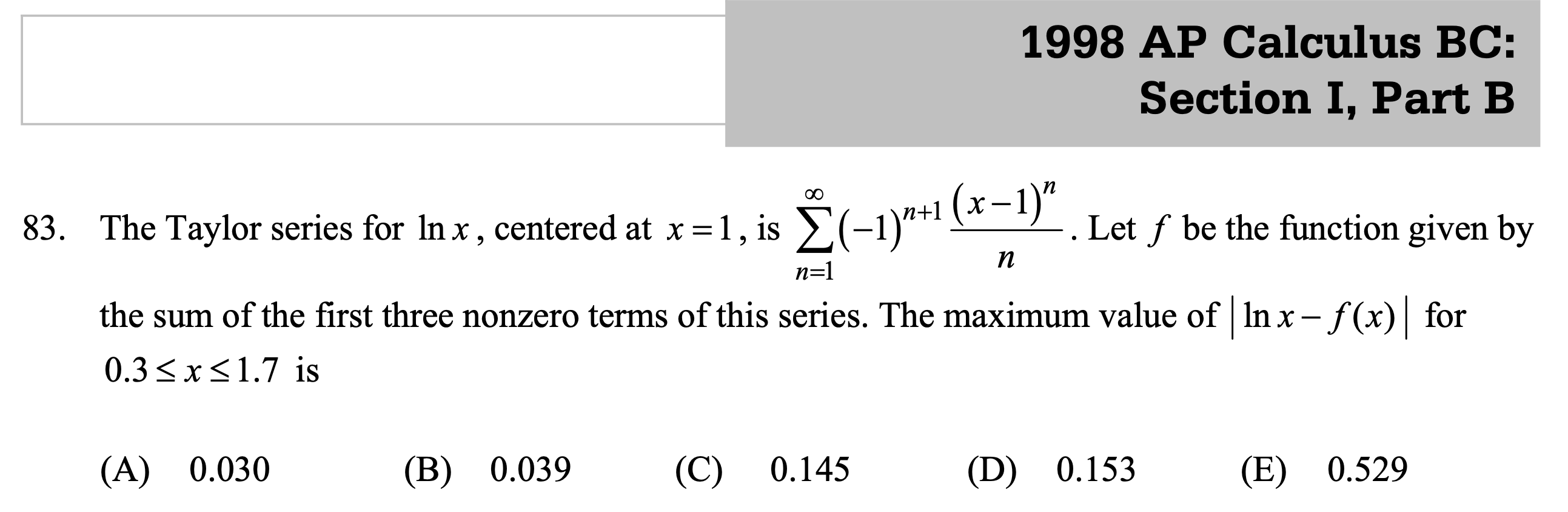 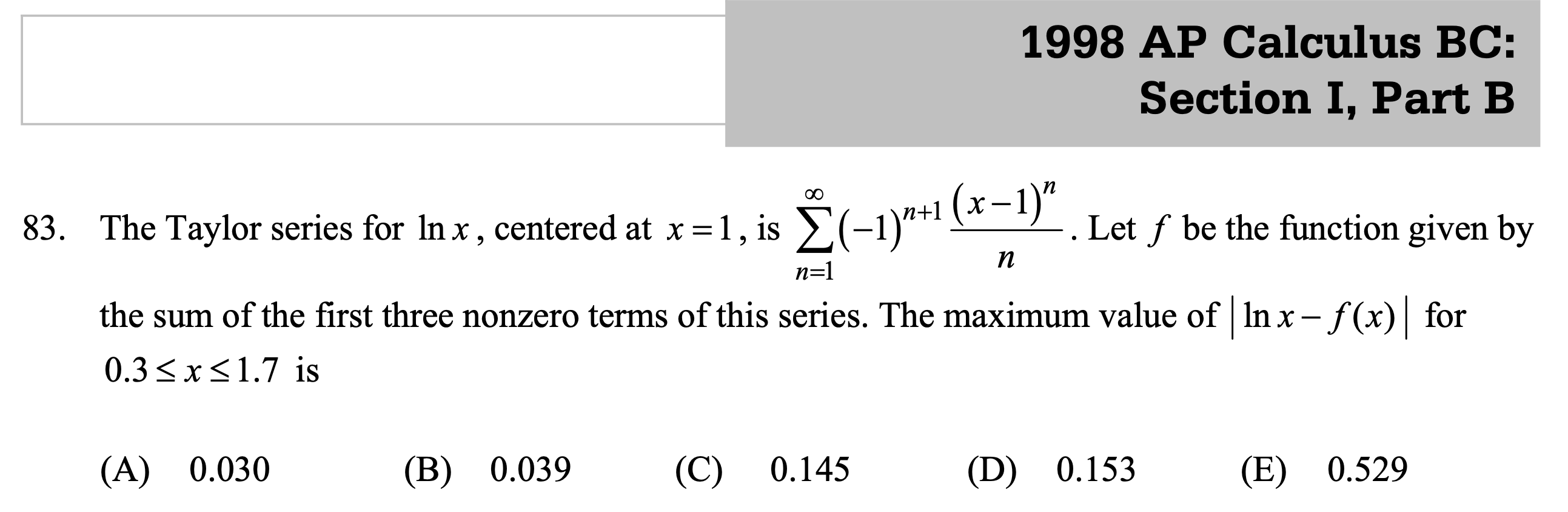 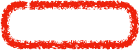 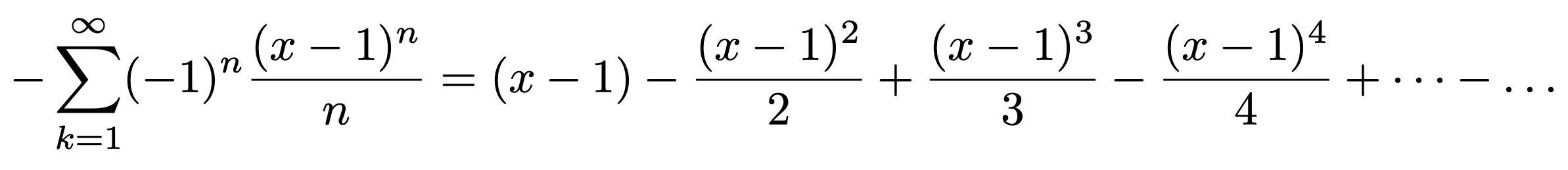 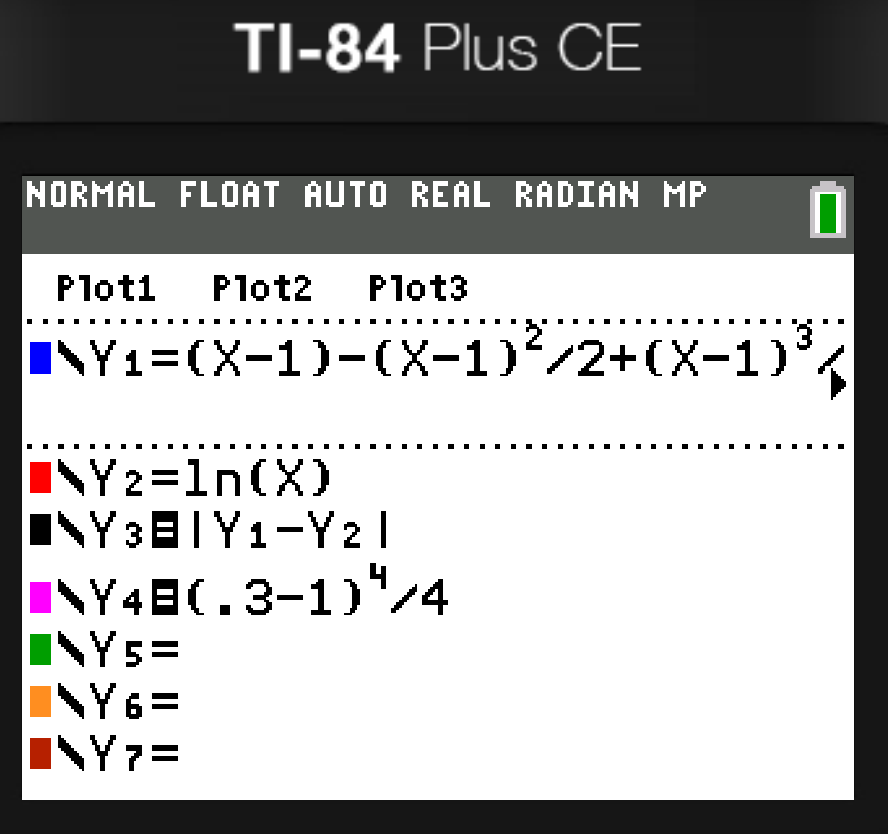 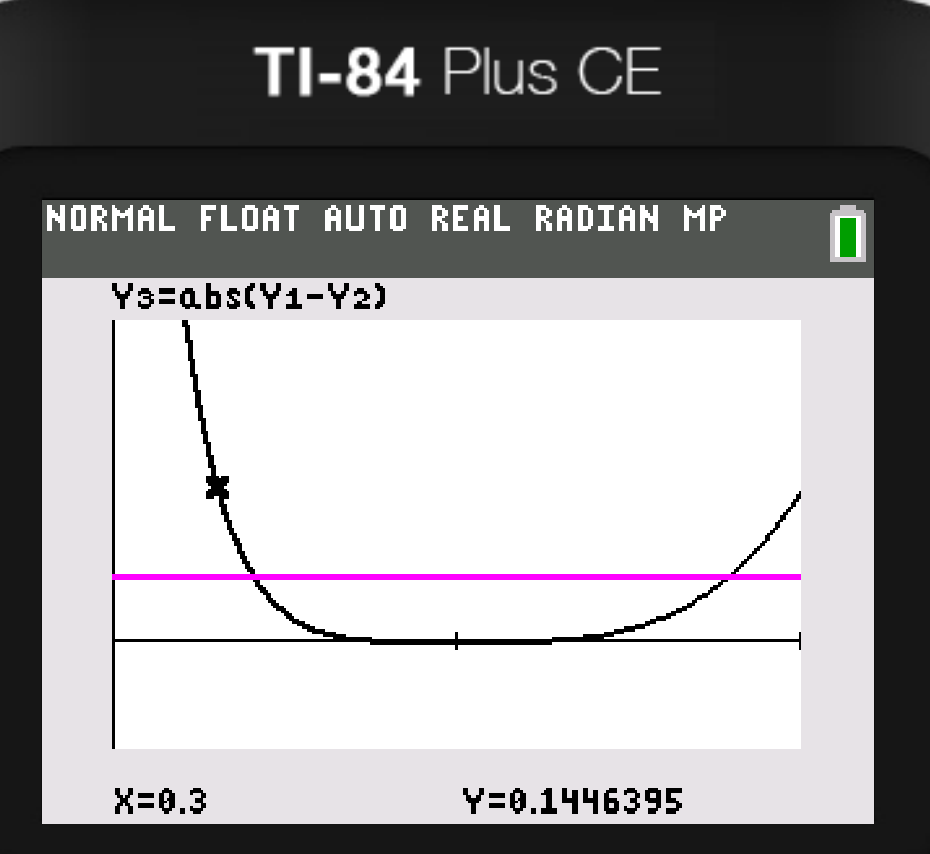 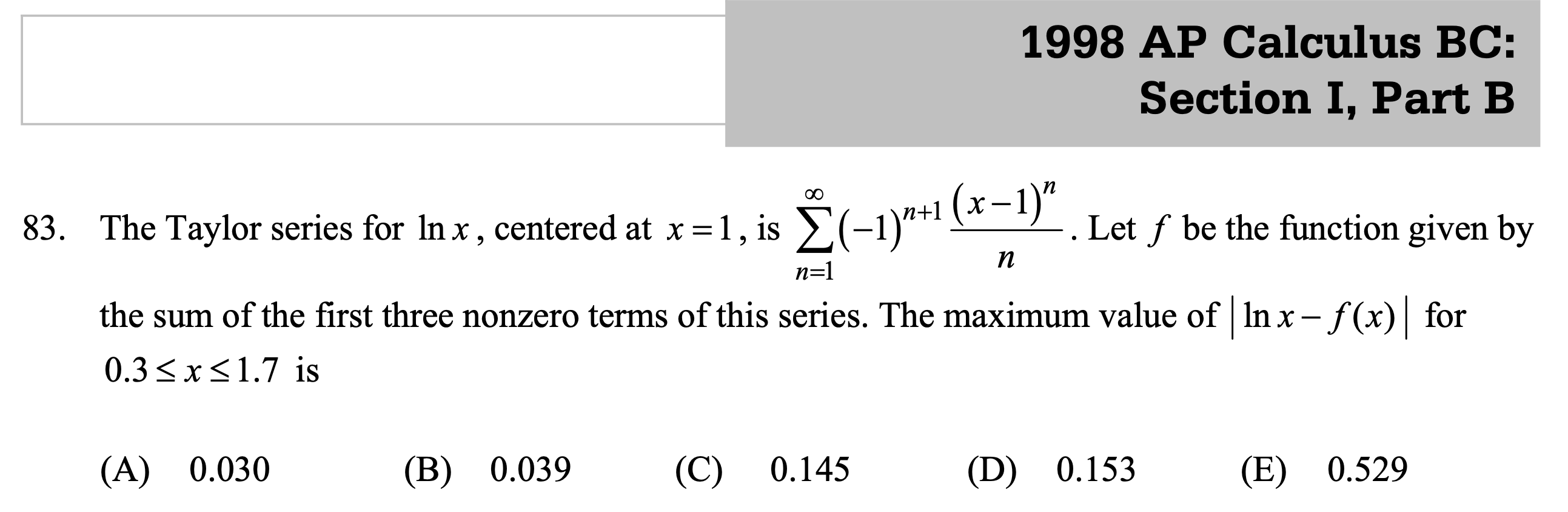 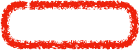 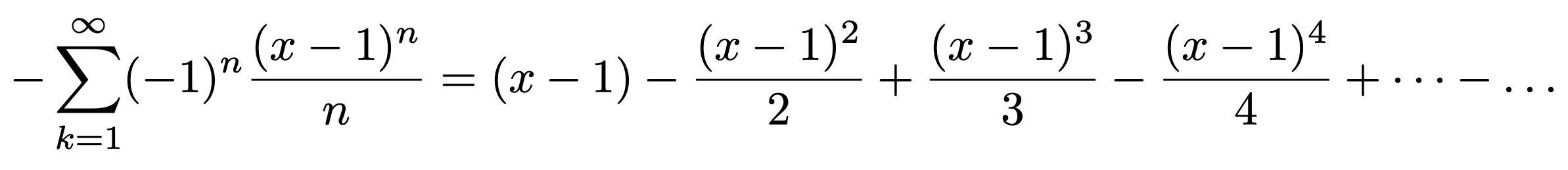 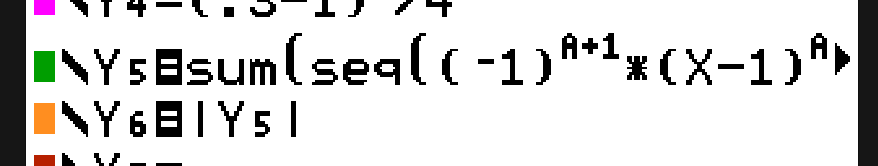 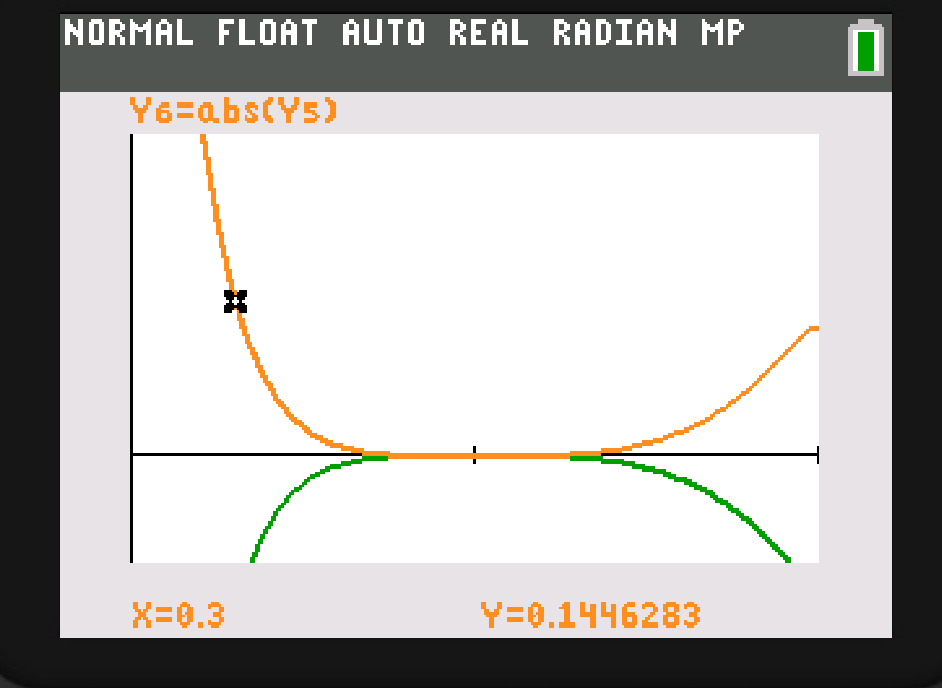 The Alternating Series Theorem
What is an alternating Series?
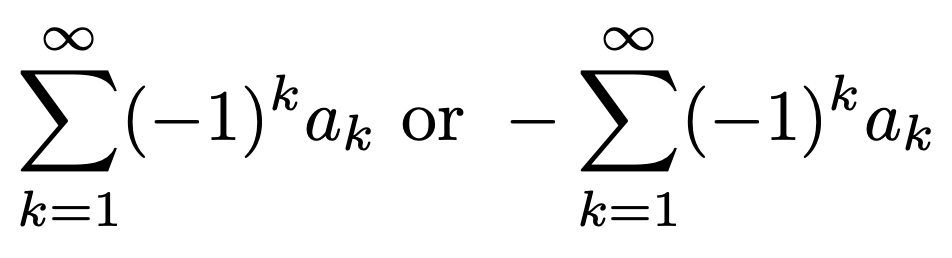 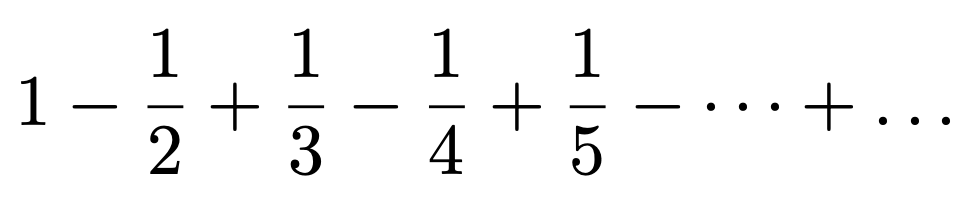 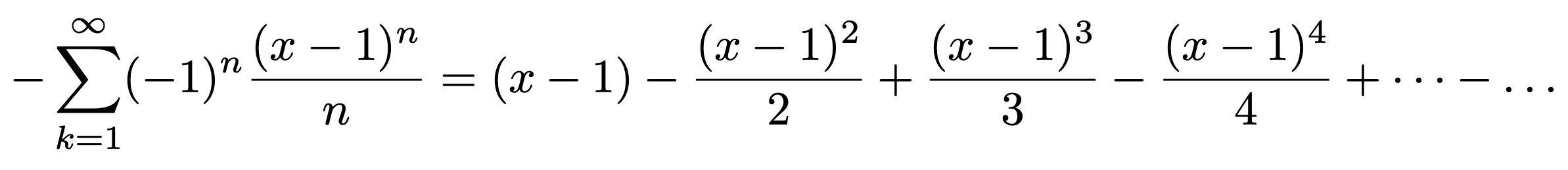 When will it converge?
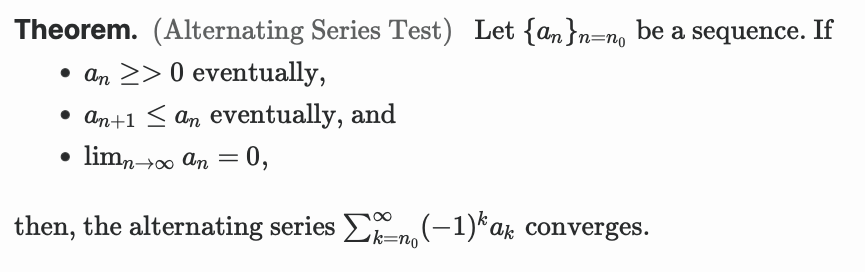 The terms are eventually positive
The terms are eventually decreasing
The limit of the nth term is 0.
Alternating Series Remainder
Theorem
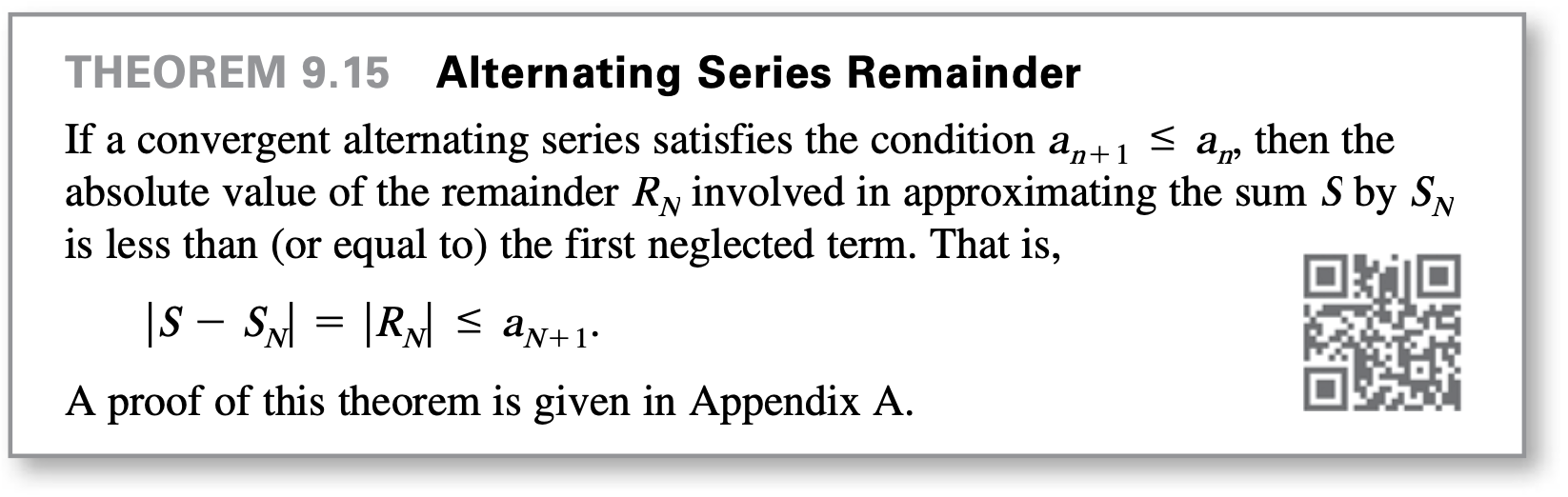 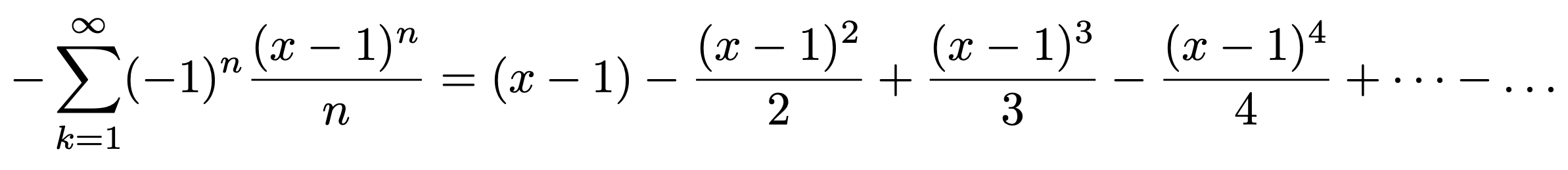 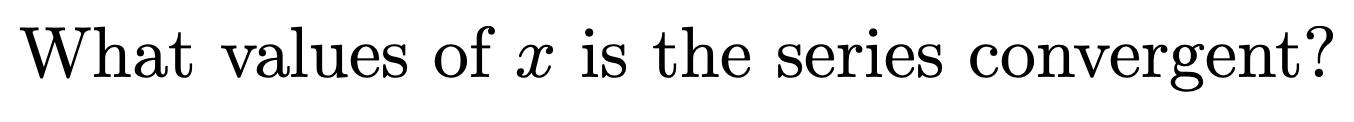 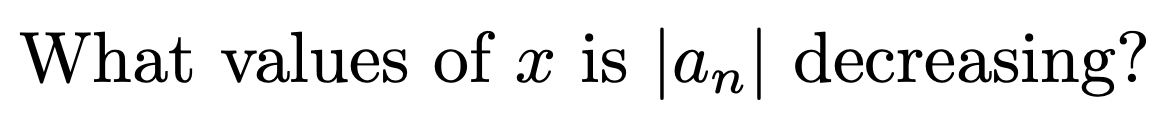 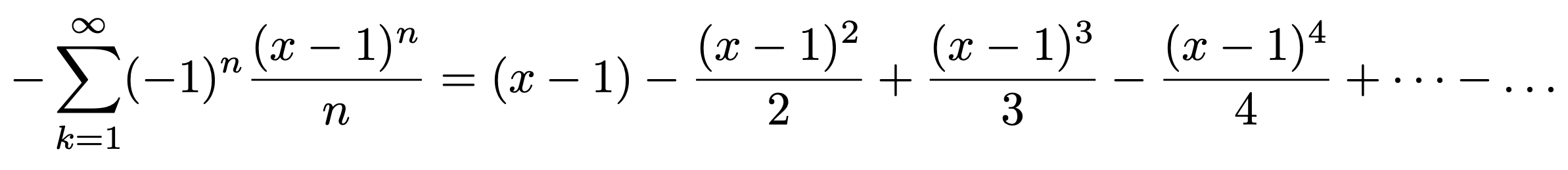 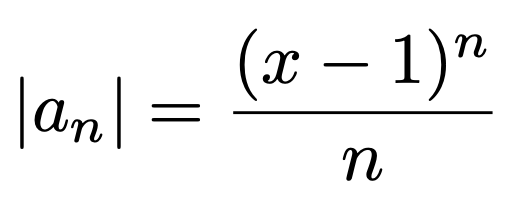 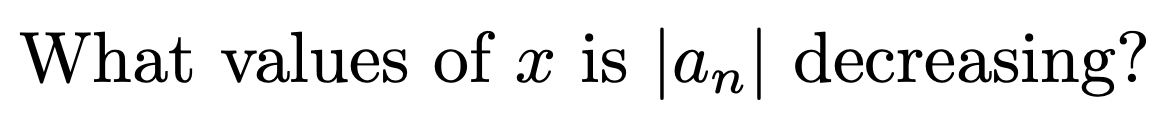 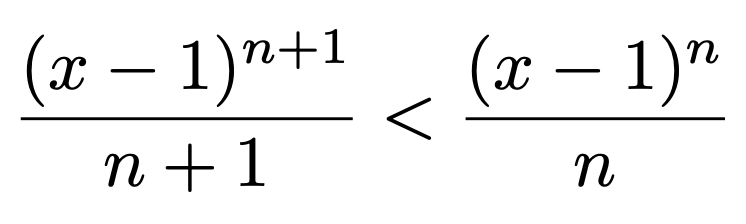 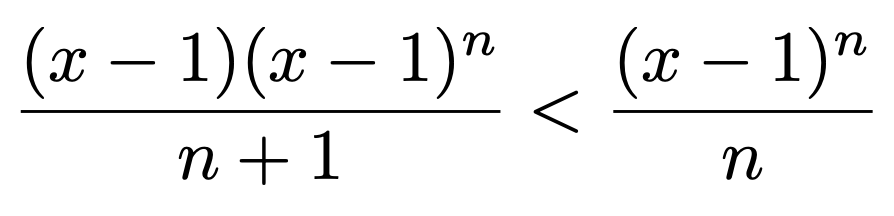 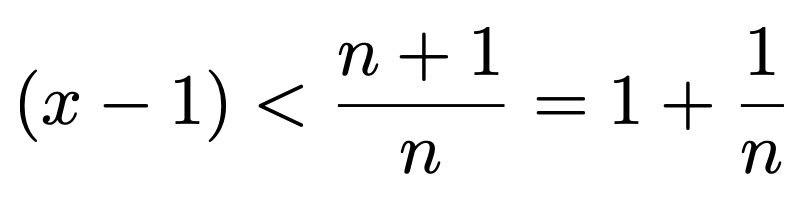 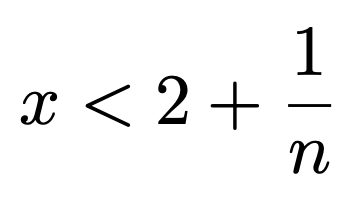 Interval of Convergence
The power service of ln x centered at x = 1 is
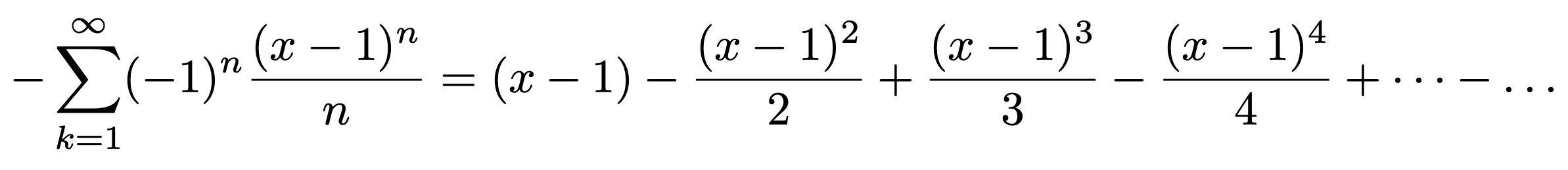 The interval of convergence can be shown to be (0, 2]:
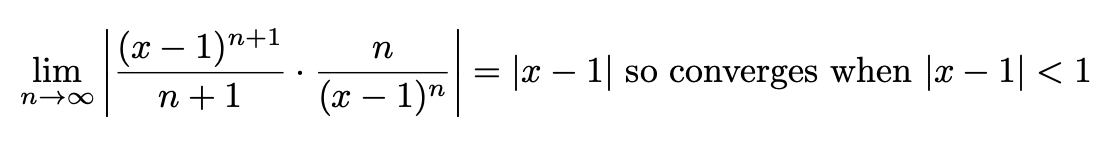 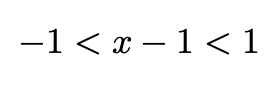 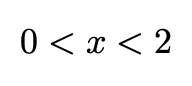 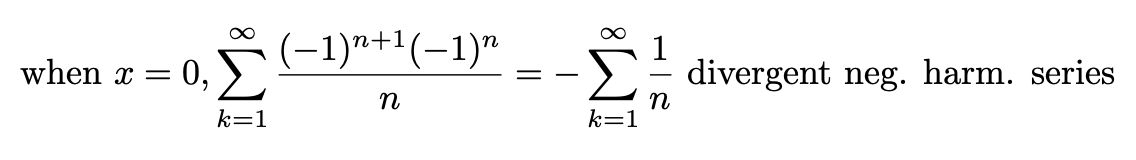 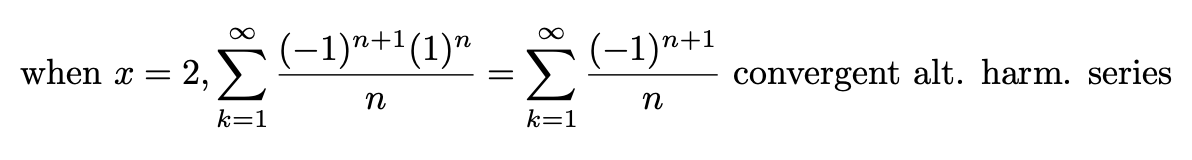 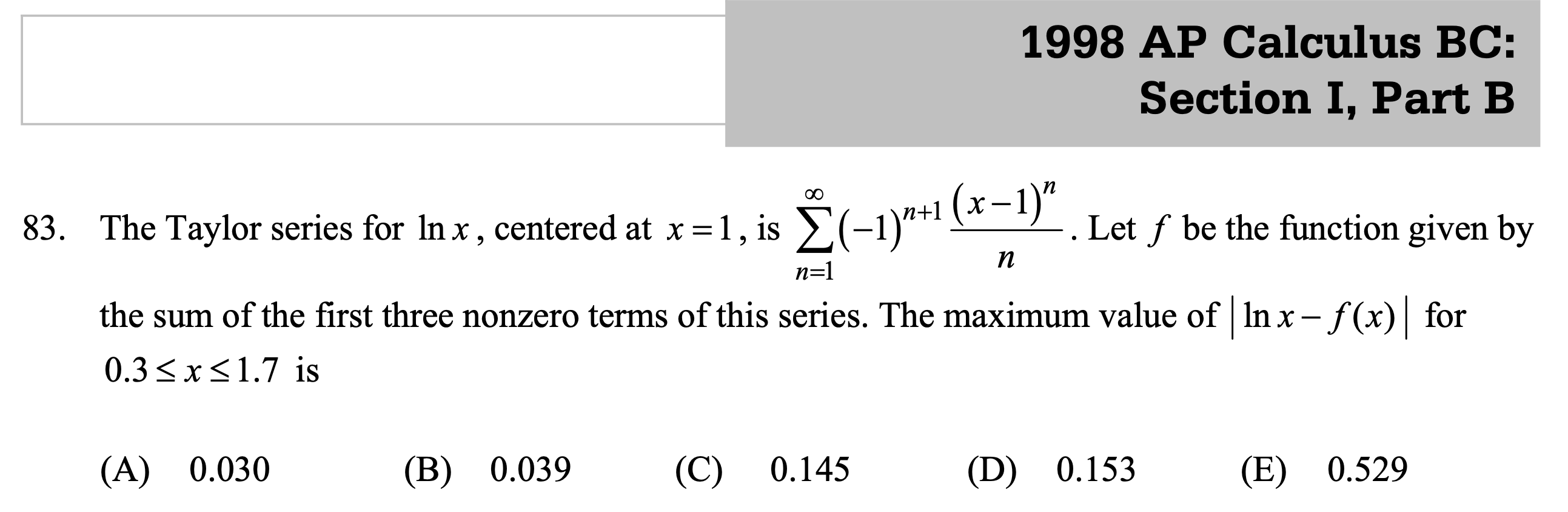 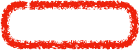 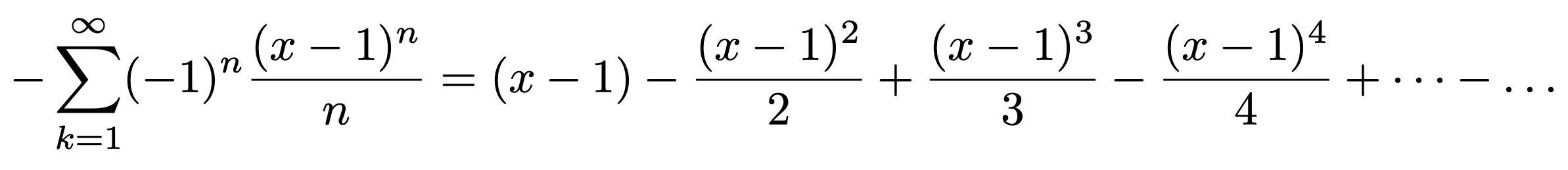 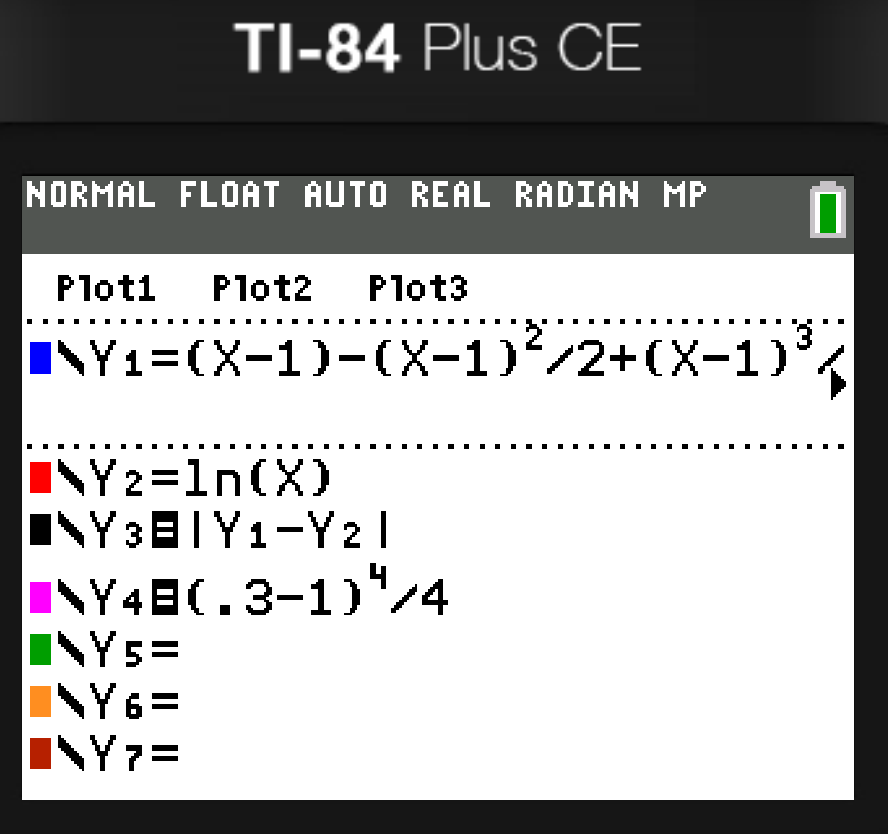 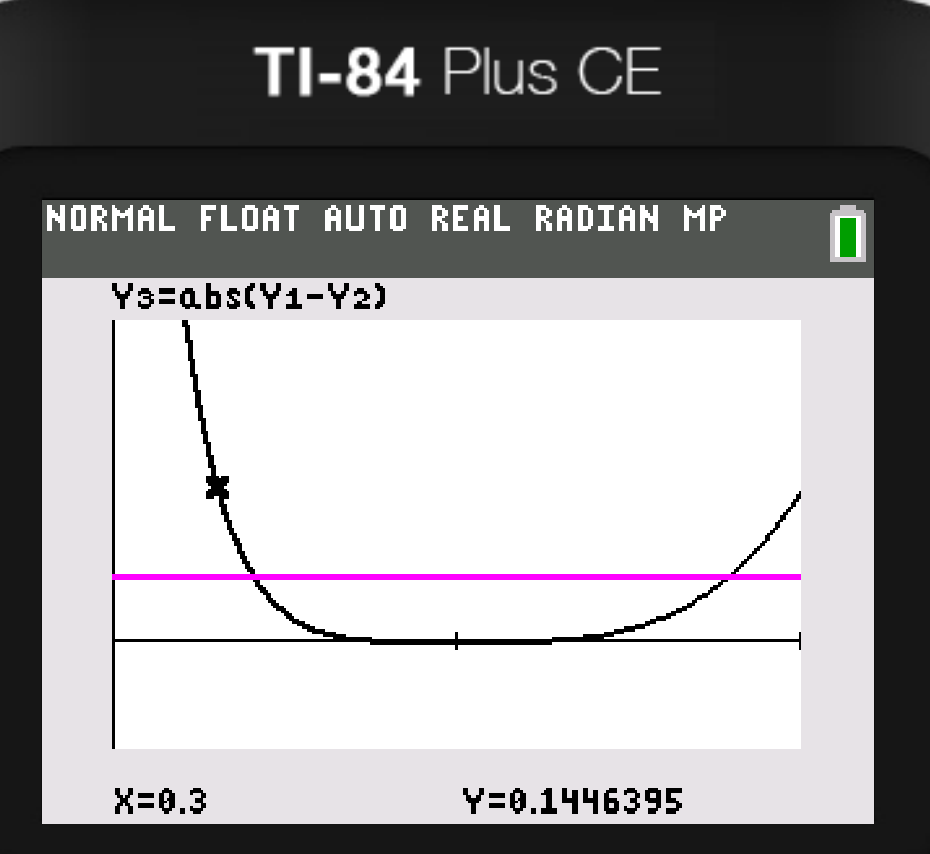 The paradox resolved
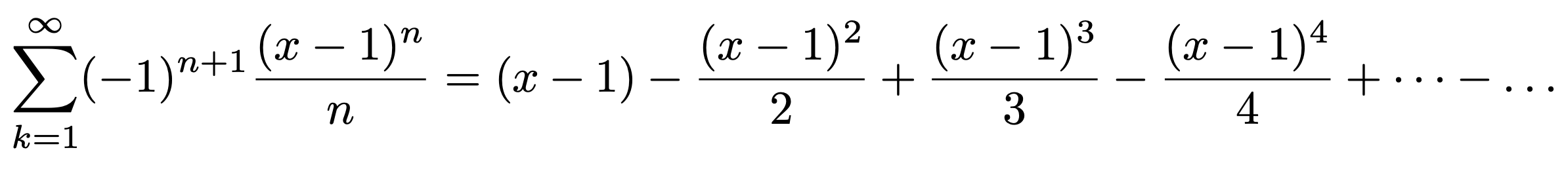 Sometimes it is not an alternating series, 
(so we should uses the Lagrange remainder Theorem instead)!
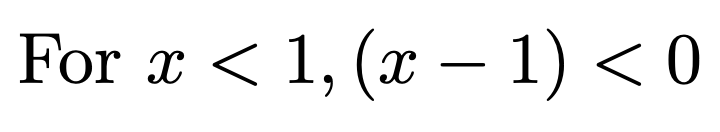 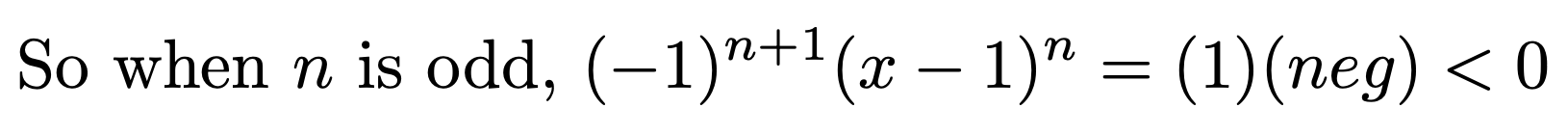 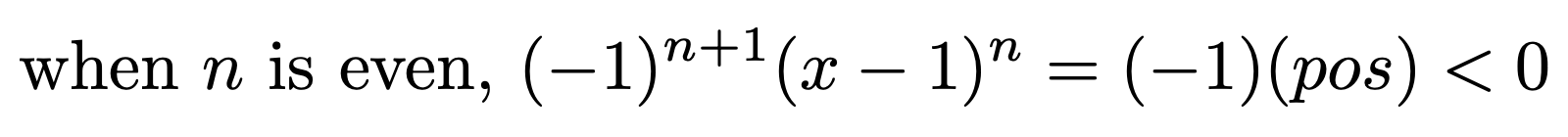 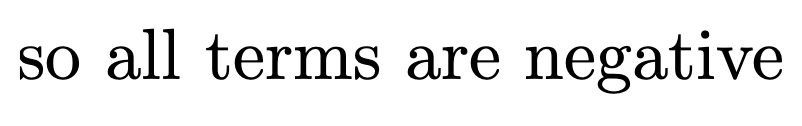 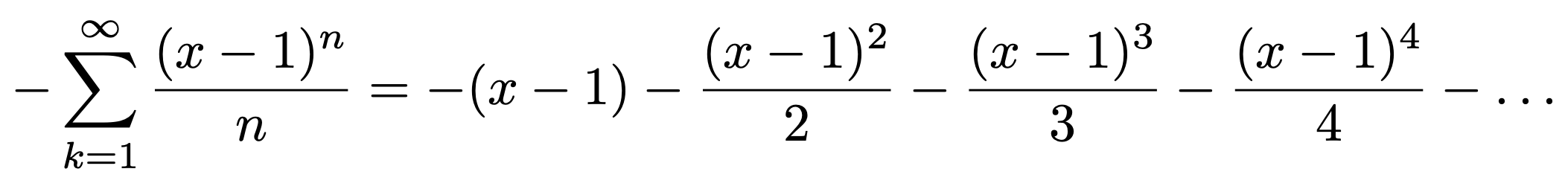 If  (n+1) is the first neglected term,
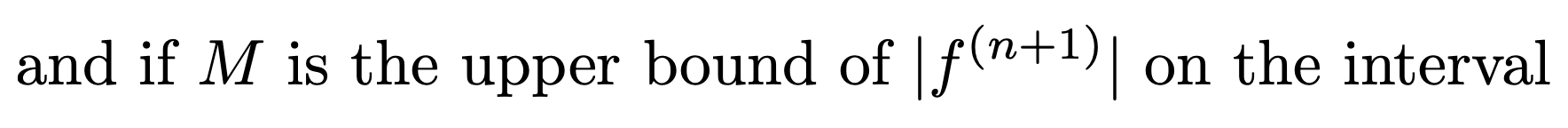 Lagrange form of the Taylor Remainder
Théorie des functions analytiques(1797)
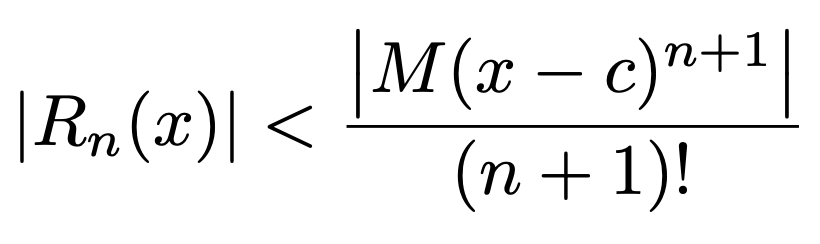 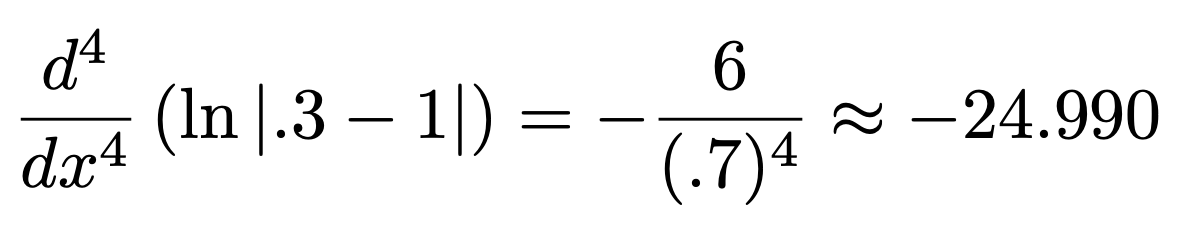 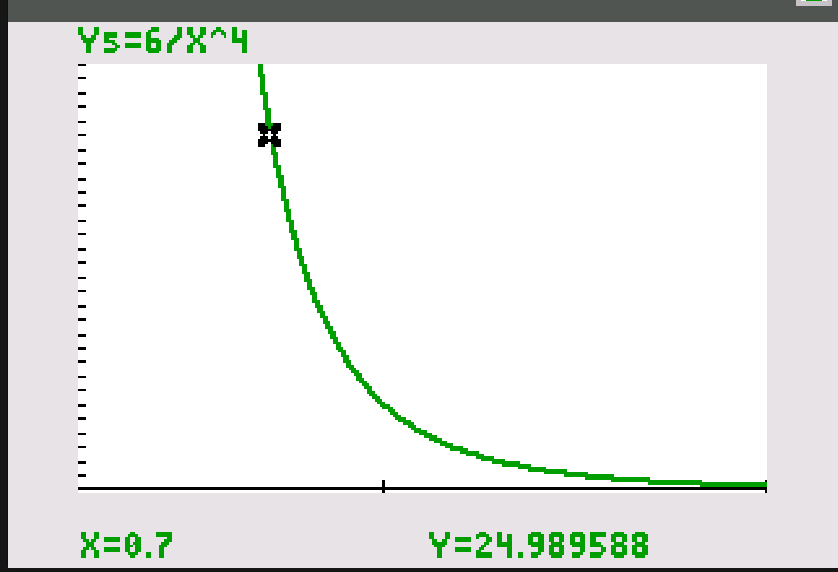 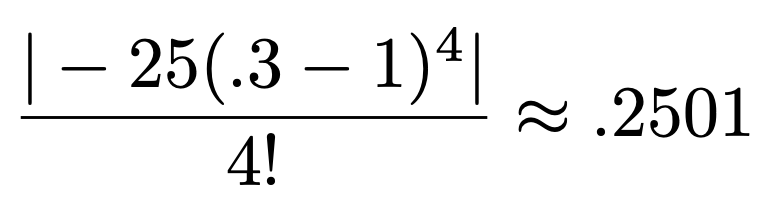 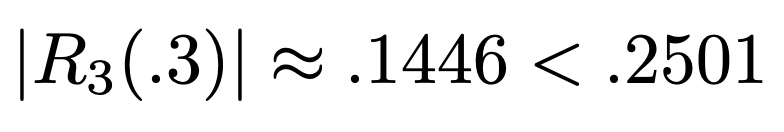